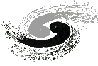 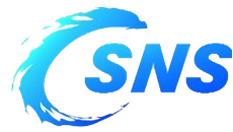 Overall Design of EMuS
Yuan Ye
IHEP
20181120@CSNS

International Review on the Conceptual Design of EMuS
Outline
Question and solution

Keypoints of design 

Summary
2
Question
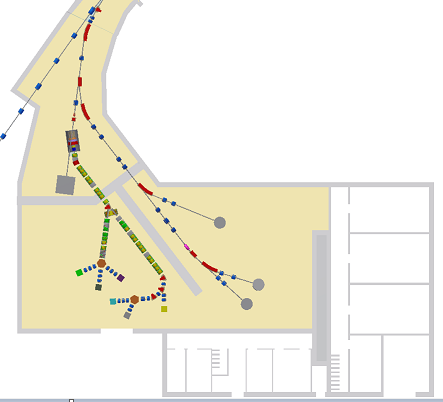 How to make EMuS be an 
attractive & cost effective 
project based on 5KW proton beam?
3
Conventional muon beam line
Thin target                   Different to spallation target
Side capture
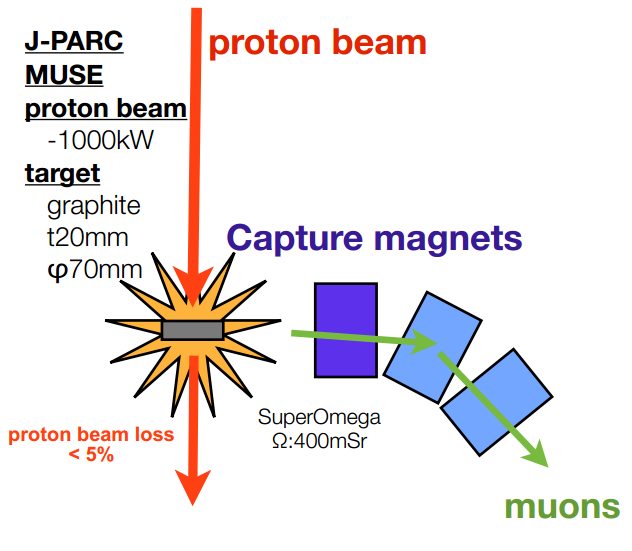 Solution:
We can use thick target !
To improve secondary particle capture efficiency
4
Improve capture efficiency
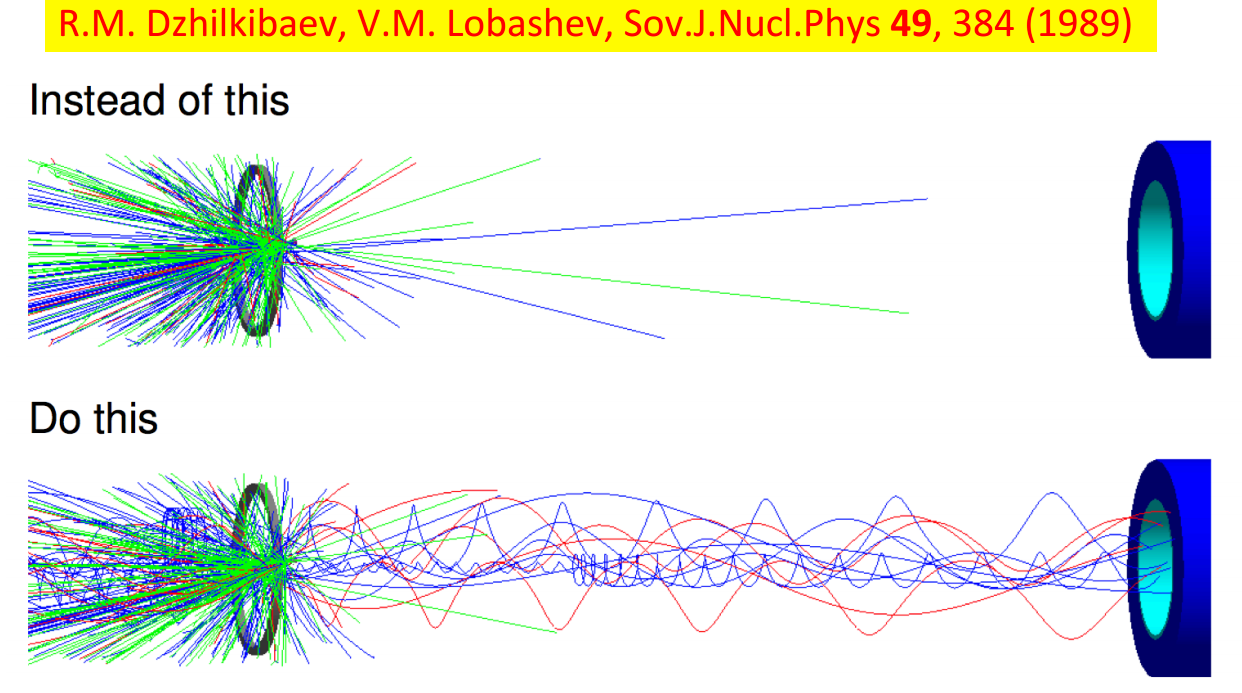 Put target inside solenoids
5
Adiabatic field capture
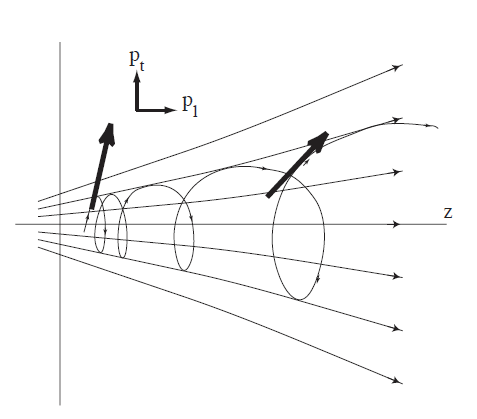 P2T  / B = C 
conservation of 
magnetic moment
PL-> PT
6
Demonstrated by MUSIC @2011
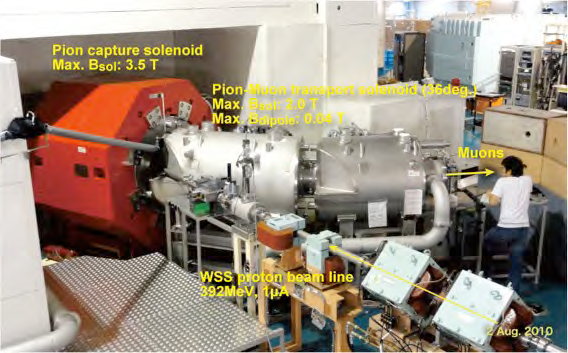 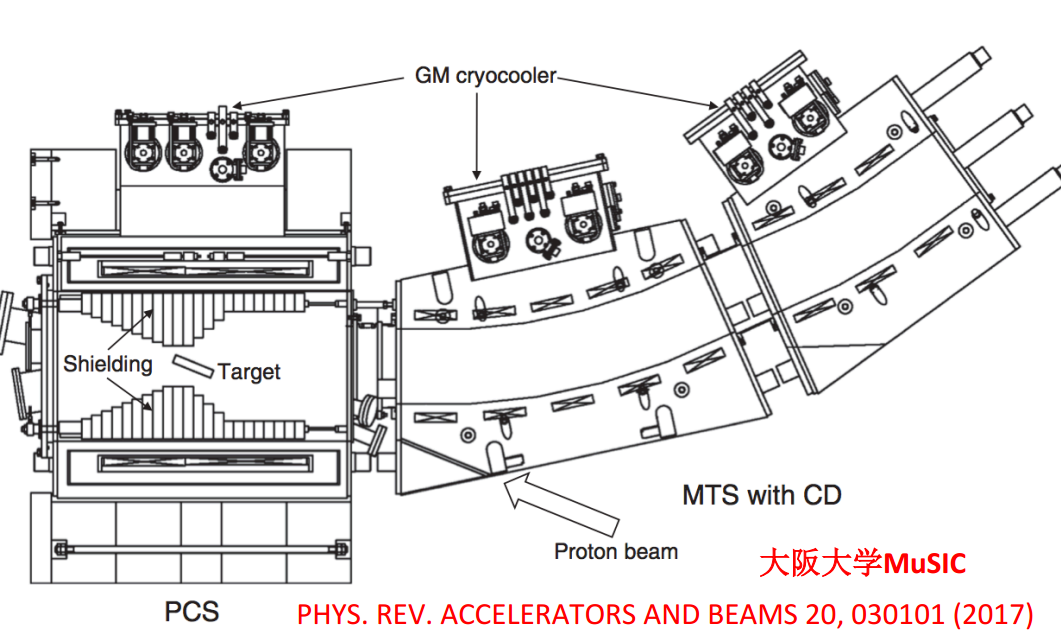 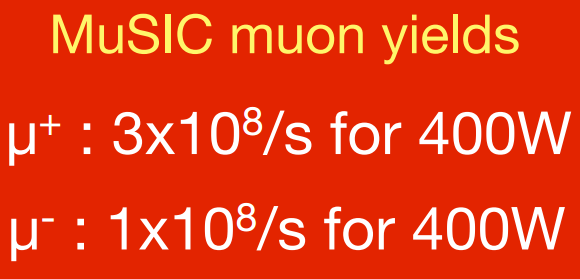 108/s for 1MW @PSI
Large acceptance, wide momentum range
A factor of 1000 achieved than conventional method
7
Projects for mu-e conversion
COMET @J-PARC:






Mu2e @ FNAL
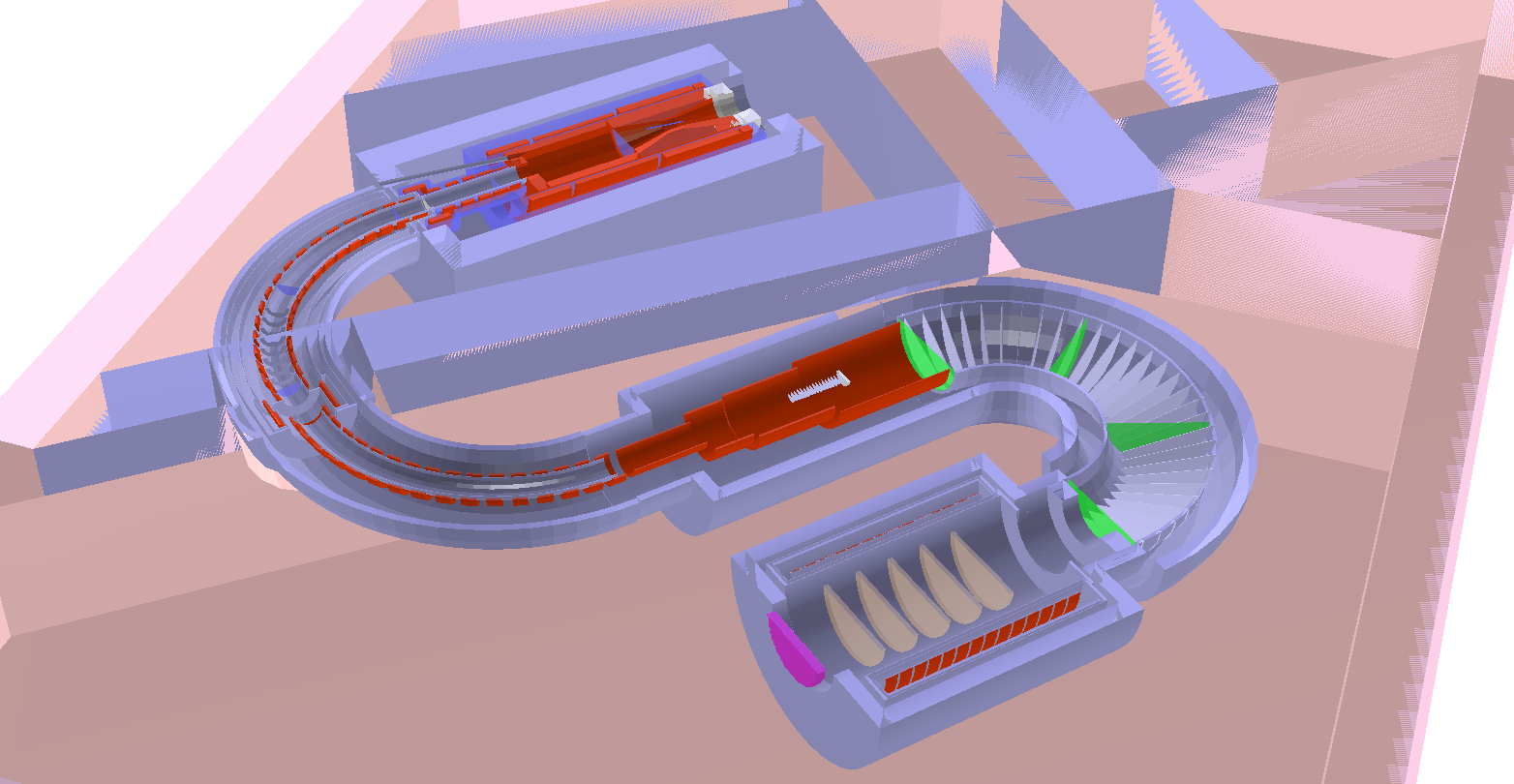 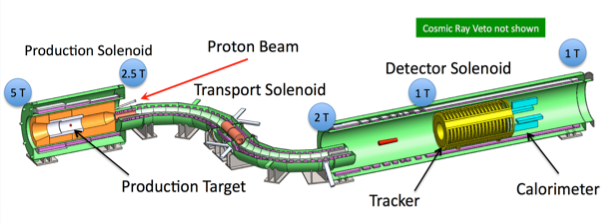 8
EMuS
Competitive & Multi-purpose muon source
Surface muon mode: 29MeV/c
         μSR, slow muon, muonium，…
Decay muon mode: 40-150MeV/c
         μSR，
High momentum muon mode: 200-450MeV/c
       μ imaging, neutrino physics…

Figure of Merit
μSR: IP2=Intensity * Polarization2
Others: Intensity
A difficult design， big challenge for us
9
Keypoints of design
Target station
    Magnetic field, Geometry, Flexbility
Proton beamline
   Combine with TS, Spent proton beam
Muon beamline
   Large emittance, Wide momentum range,
   Charge & momentum selection 
Detector
   Large spot, Relatively low polarization
10
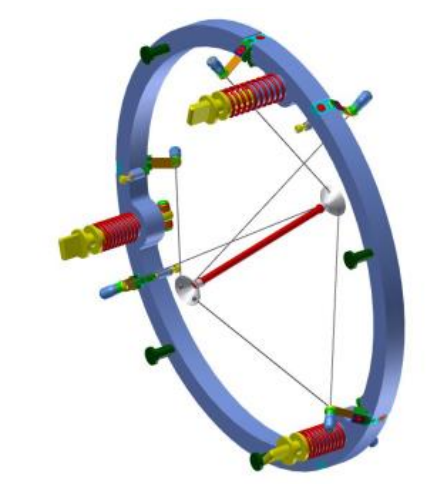 COMET & Mu2e
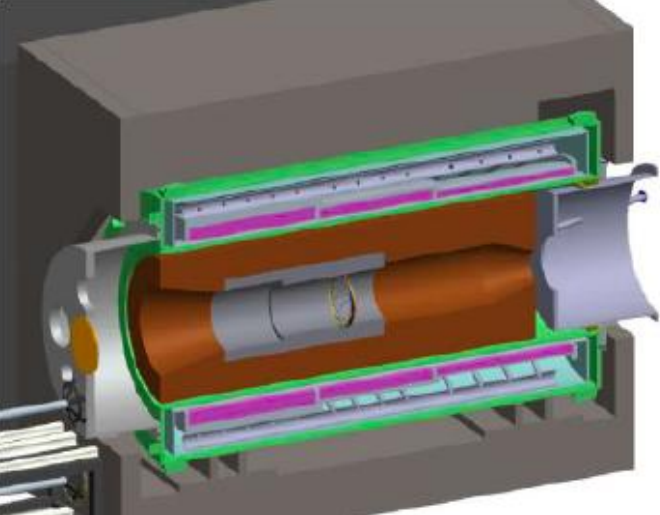 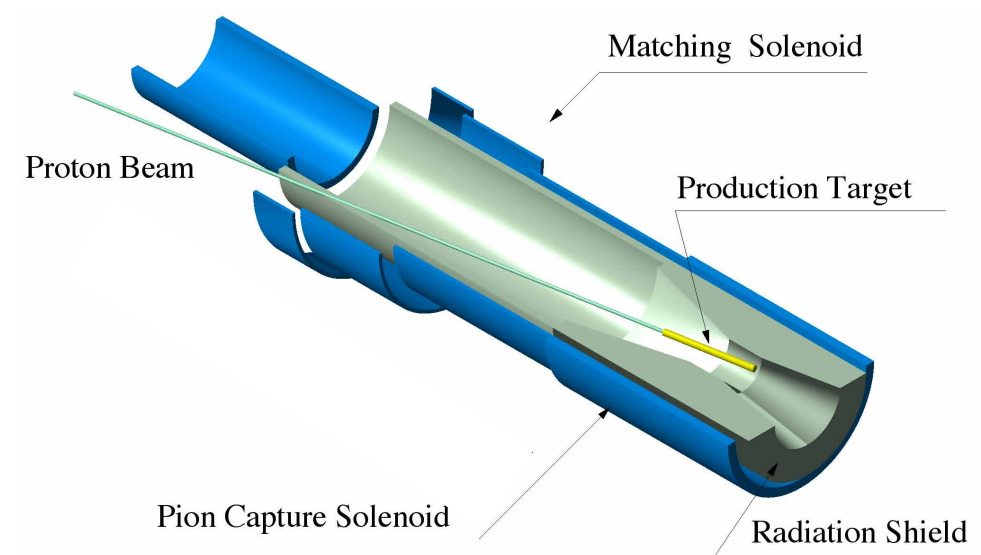 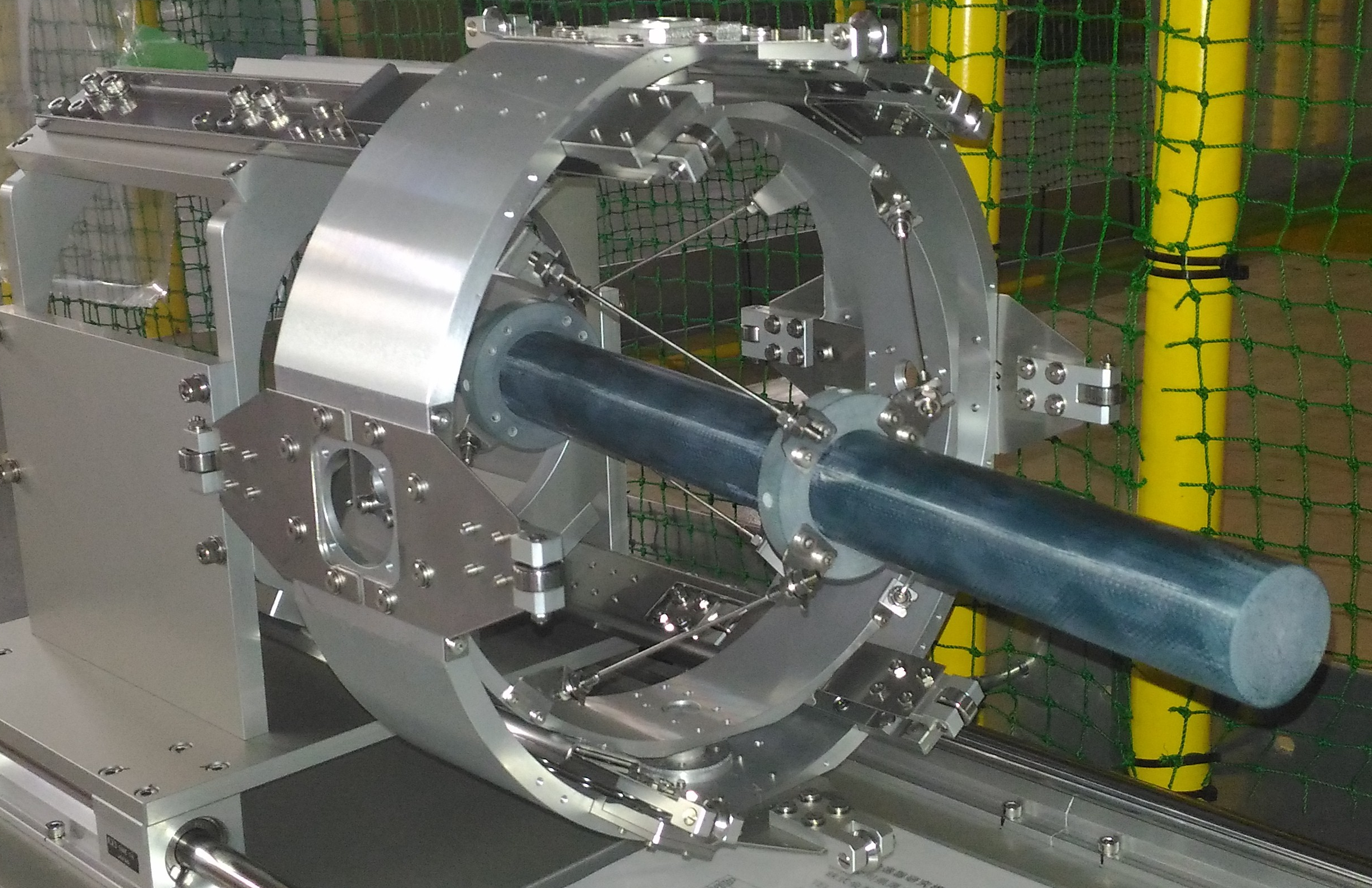 5T
Backward collection
Small size rod like target
Thick shield to protect Magnet
11
Backward or Forward?
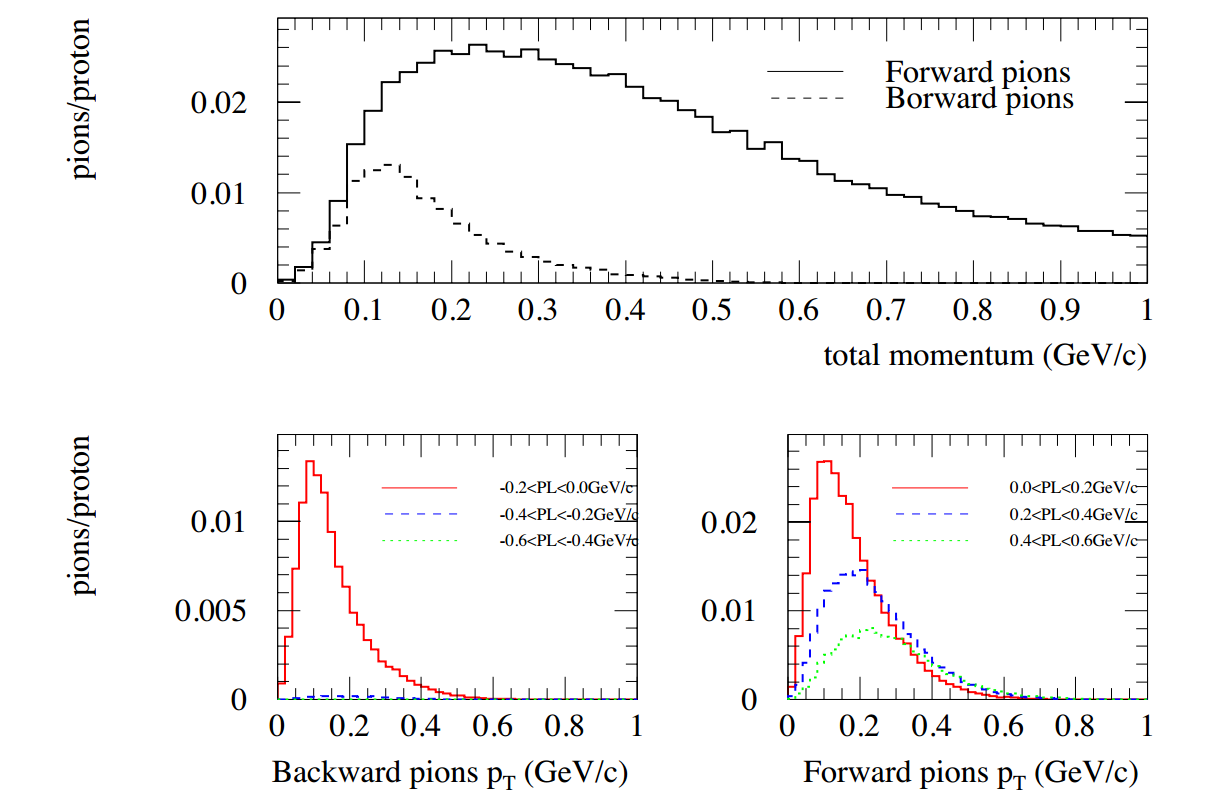 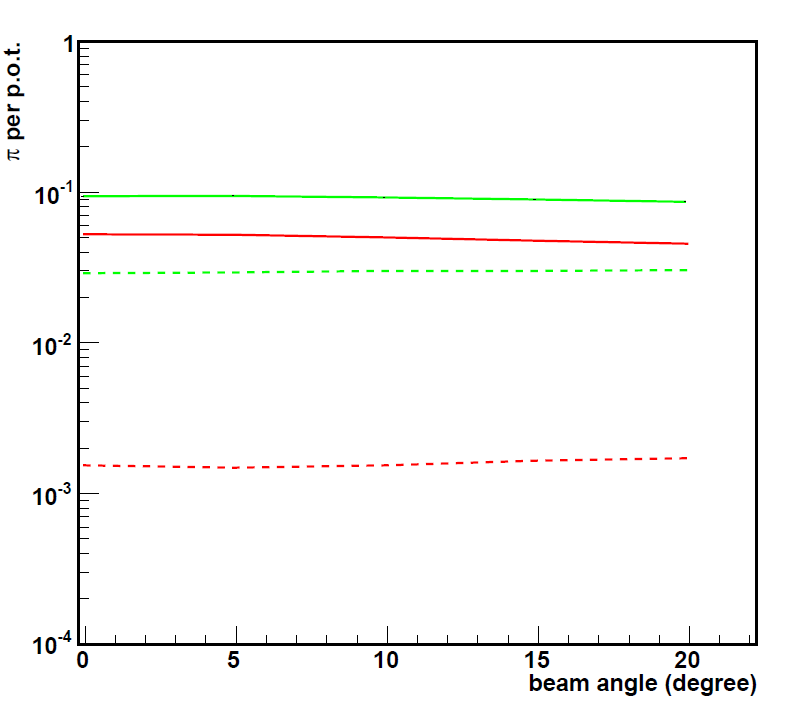 pions per p.o.t.
frontward
backward
0.222 < p (GeV/c) < 0.776
High intensity and high momentum are essential to EMuS
  Forward collection is chosen
12
Spent proton beam extract
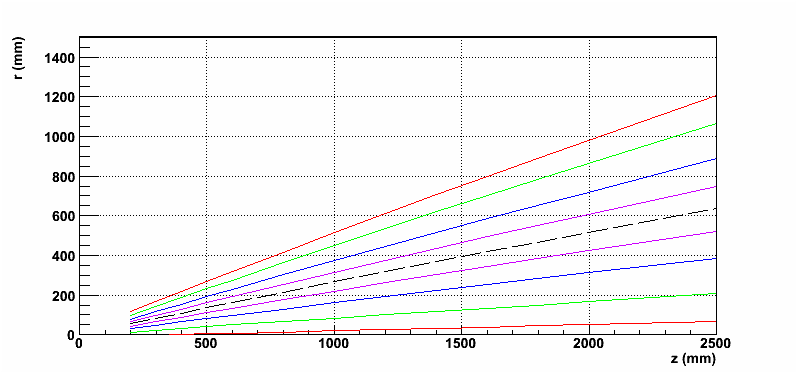 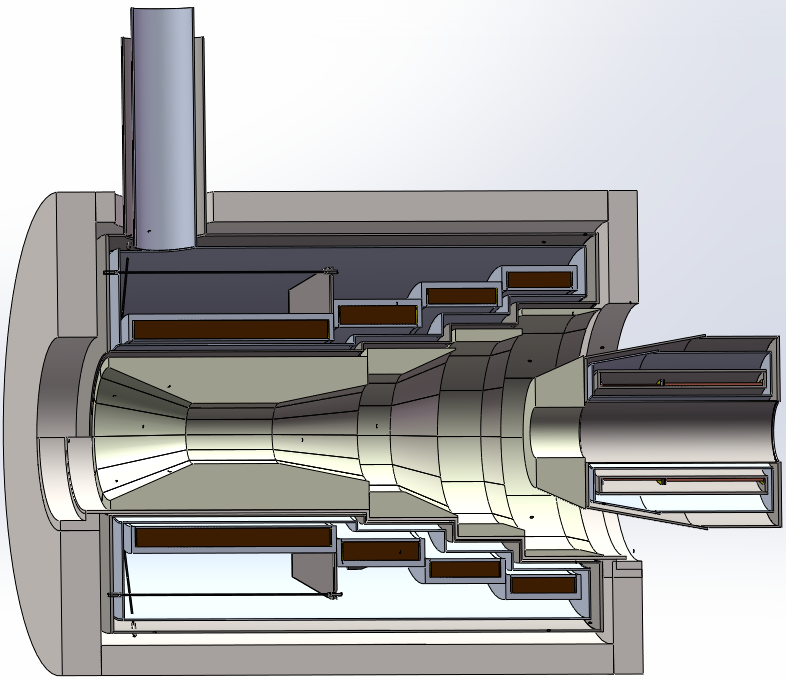 Proton beam distribution
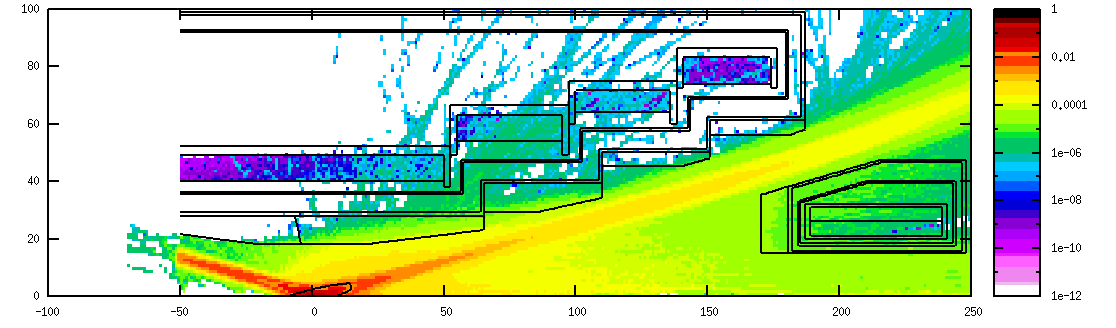 SC4 + shielding
SC3 + shielding
SC2 + shielding
SC1 + shielding
MS + shielding
13
To make all the solenoids same radius is expensive, so a 4-coils/3-steps, 15o  tilt angle geometry is chosen ( see details in Hou Zhilong’s report)
The detailed size of station depend on radiation and energy deposit ( see Zhao Guang’s report)
13
Flexible magnetic field
We found different magnetic field curve is needed for different run mode, especially for surface muon (see  Nikos Vassilopoulos’s report)






This bring new requirements to Magnetic & proton beam design
14
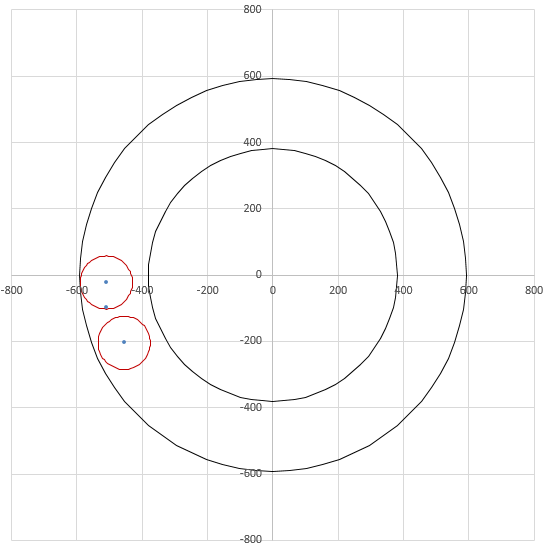 Adjustable proton beamline
Extraction hole for surface muon mode（ 2 T ）
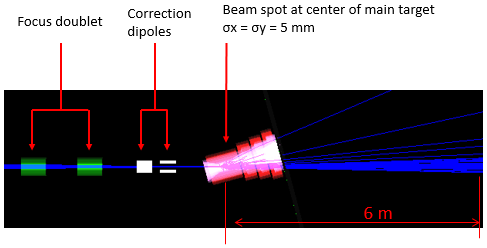 Extraction hole for decay muon mode（ 5 T ）
Correction dipoles are needed 
to make proton beam hit target correctly and extracted to beam dump safety  ( see Chen Yukai’s report)
15
Multi-mode muon beamline
Large aperture, SC solenoids for large emittance (see Bao Yu’s report)
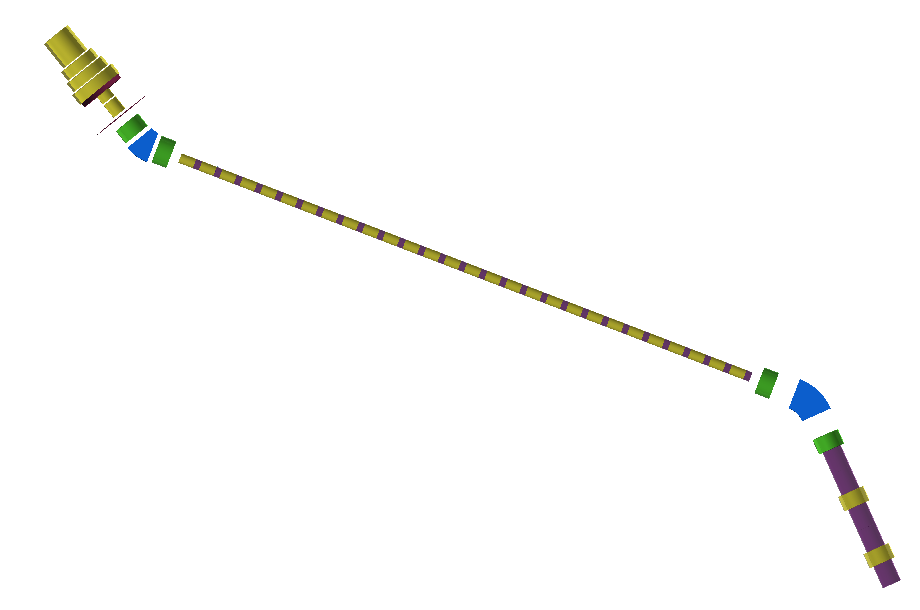 Charge/momentum selection for pion/decay muons
pion decay section
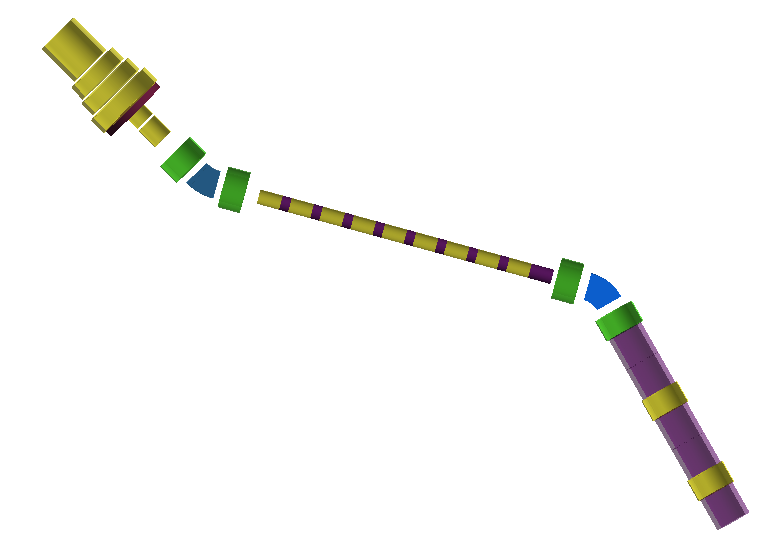 μSR muon section
2nd selection, 
decay muons
Decay muon section
16
More consideration
Larger conical target for better μSR rate than cylindrical ones



An extra high-polarization thin target
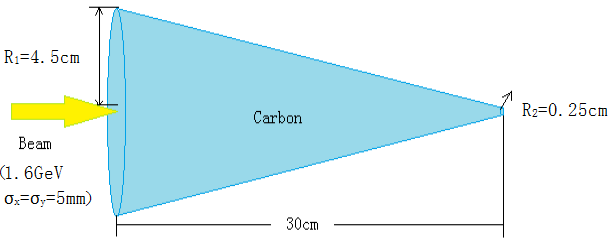 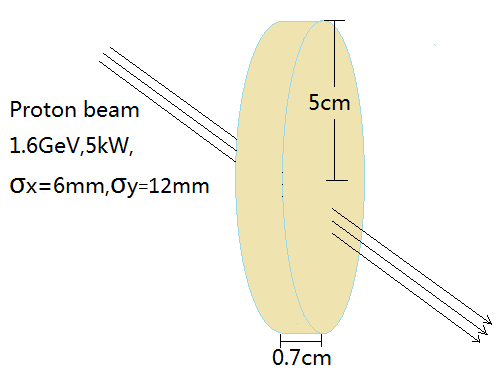 17
Baseline scheme: Target station
Thin target
Main target
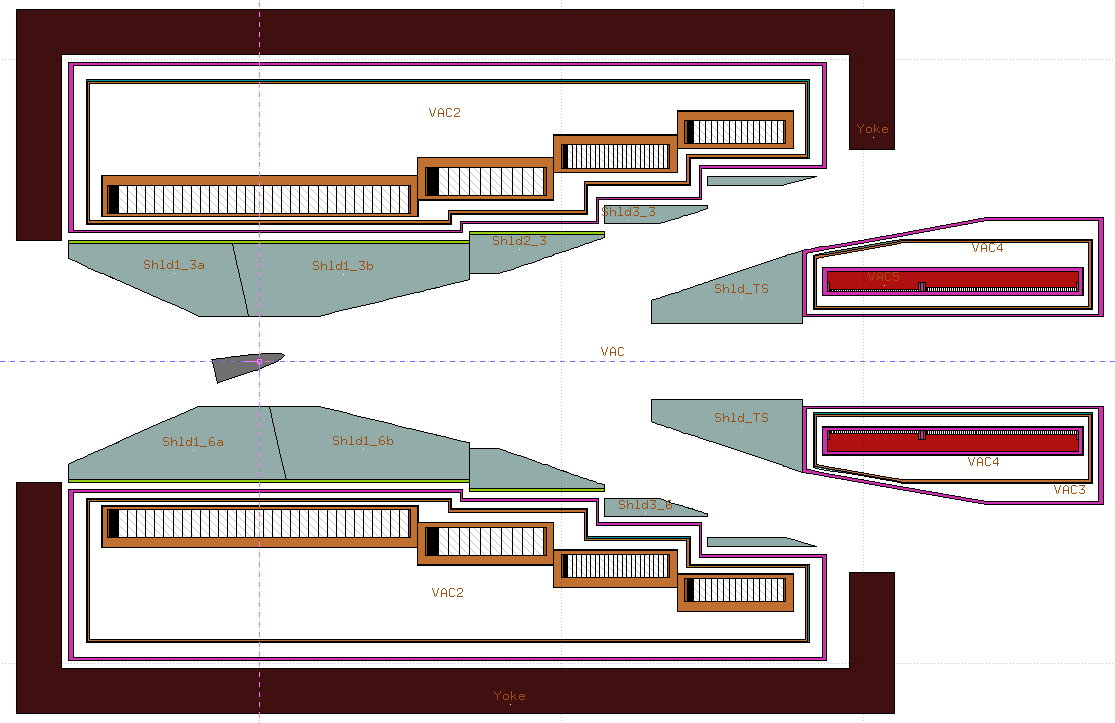 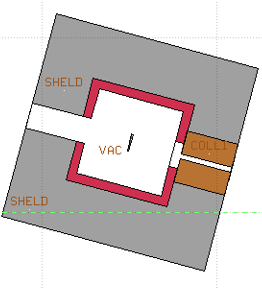 SC4
SC3
SC2
SC1
π+
MS1
protons
π+
μ+
protons
18
Baseline scheme: layout
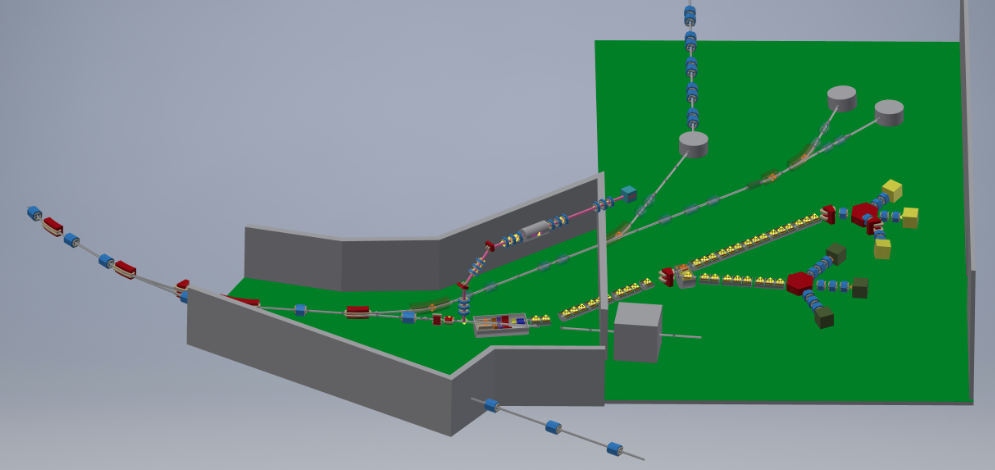 Vertical beamline for thin target
Main muon beamline
Proton  beamline
Main target station
Beam dump
19
Baby scheme
Message from funding agency: EMuS may not be done in one step, a modest goal μSR project as first step
Conventional side collection solution
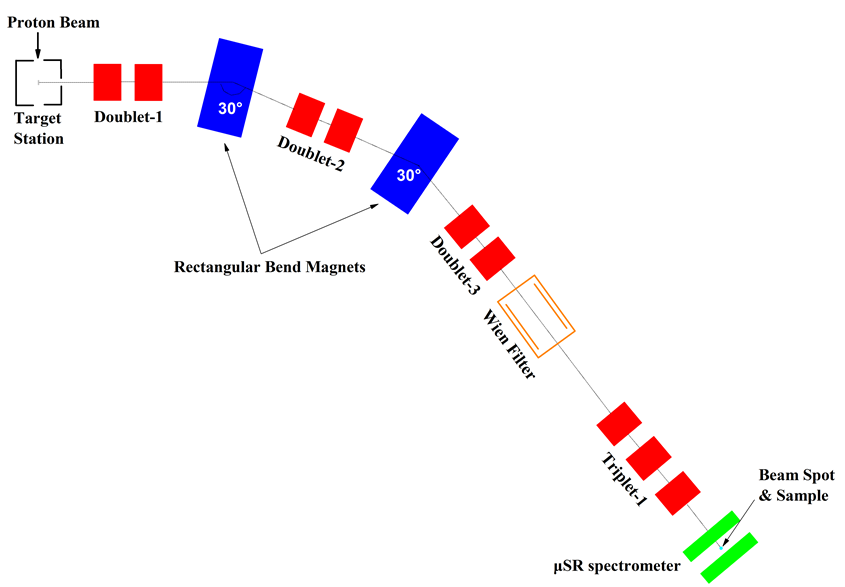 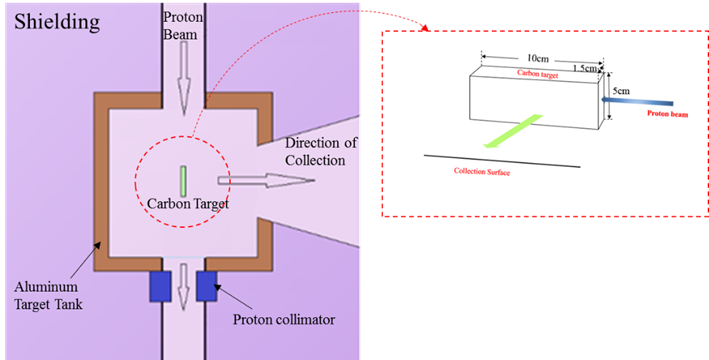 Reusable
20
Parameters
Momentum spread for decay muon and high-momentum muon is ±6.7%
21
Detector
The beam spot is large 
The muon beam intensity per pulse is relatively high，   
     polarization is relatively low 
The repetition rate is low-2.5Hz

To get good performance
Fly-past sample environment 
Reducing the count rate of 
    positrons in usage of degrader
Small radius ring, small size scintillator,
    SiPM 
  (see Pan Ziwen’s report)
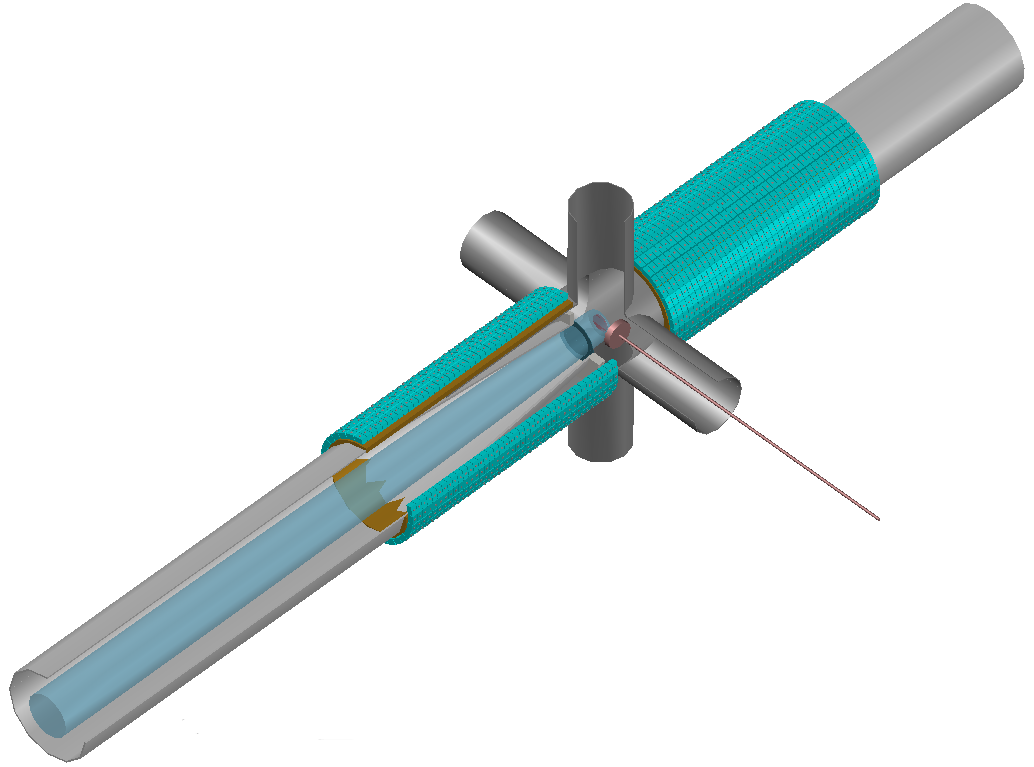 2560Scintillator + SiPM
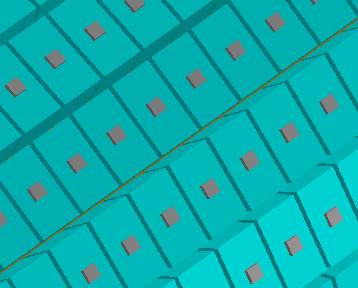 22
Summary
A competitive muon source project is designed

Looking forward comments and ideas to improve 
   our design and finally lead to a success project


 Thanks!
23